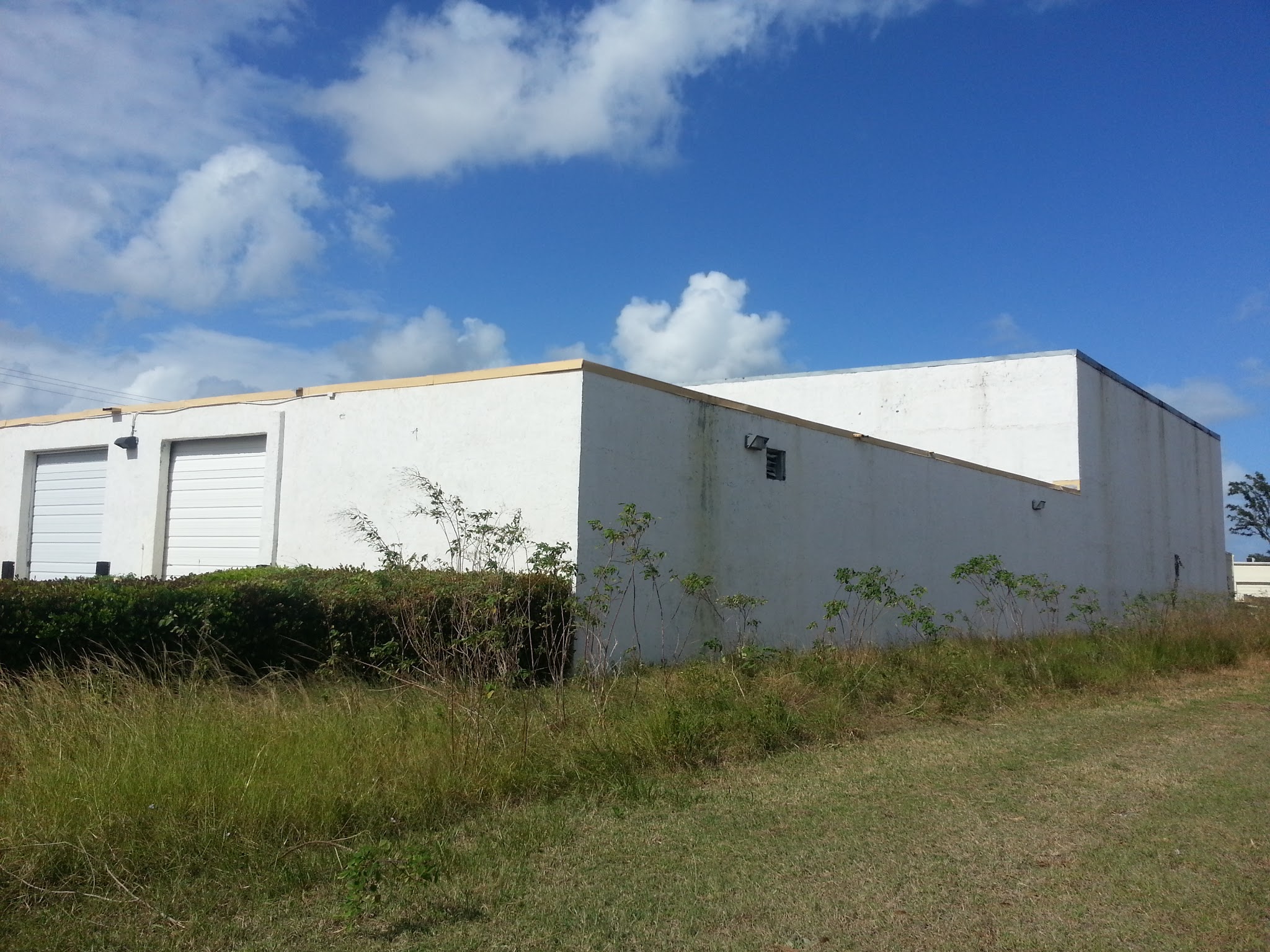 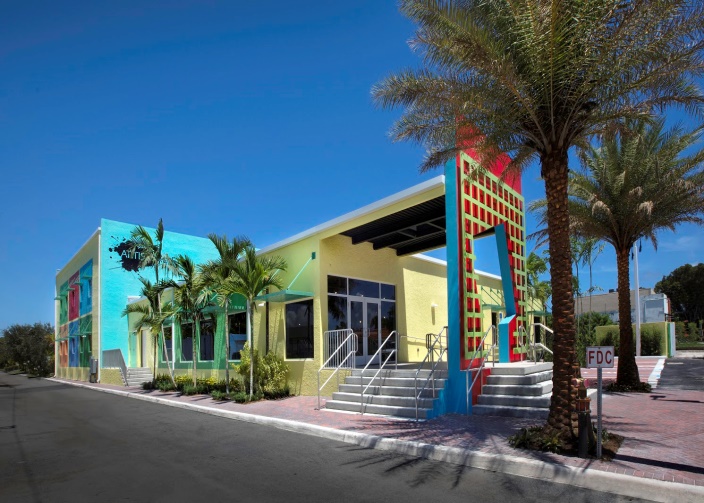 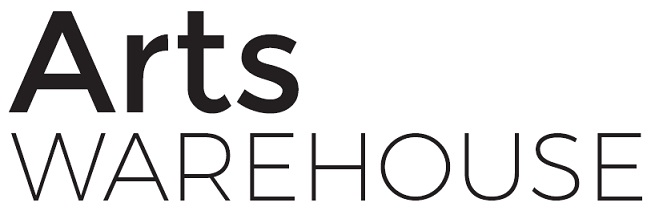 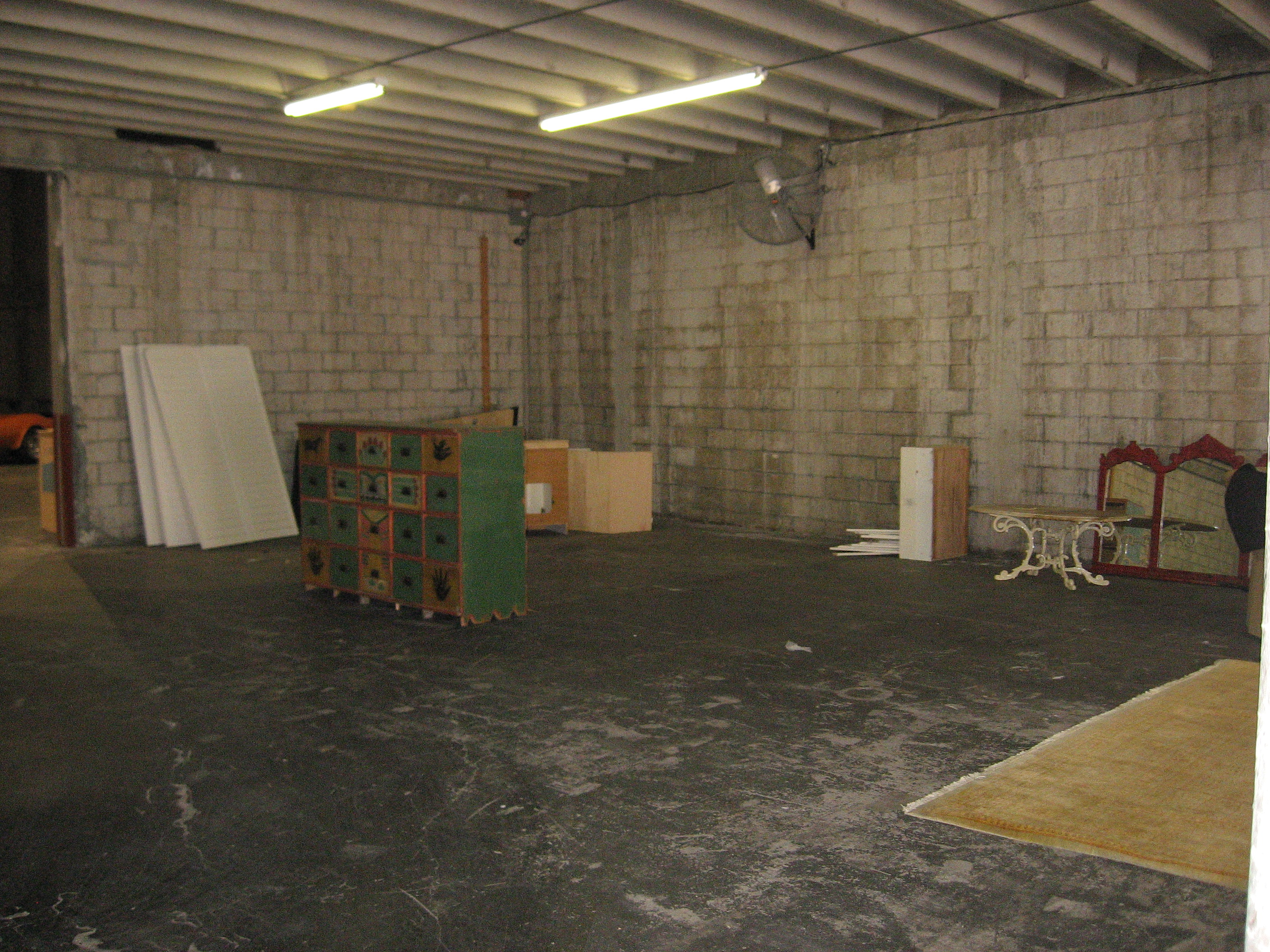 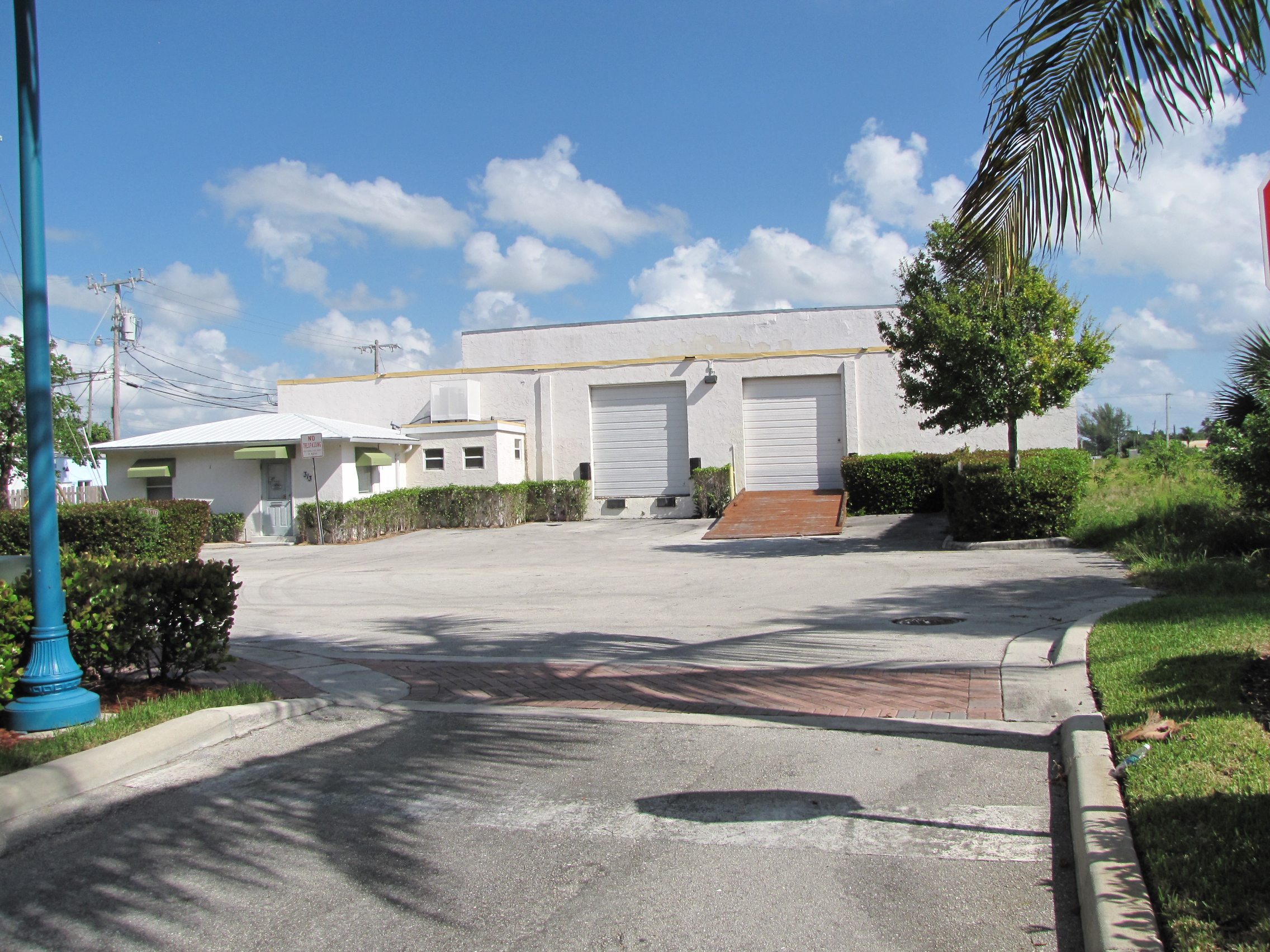 Pre-Construction
Reno
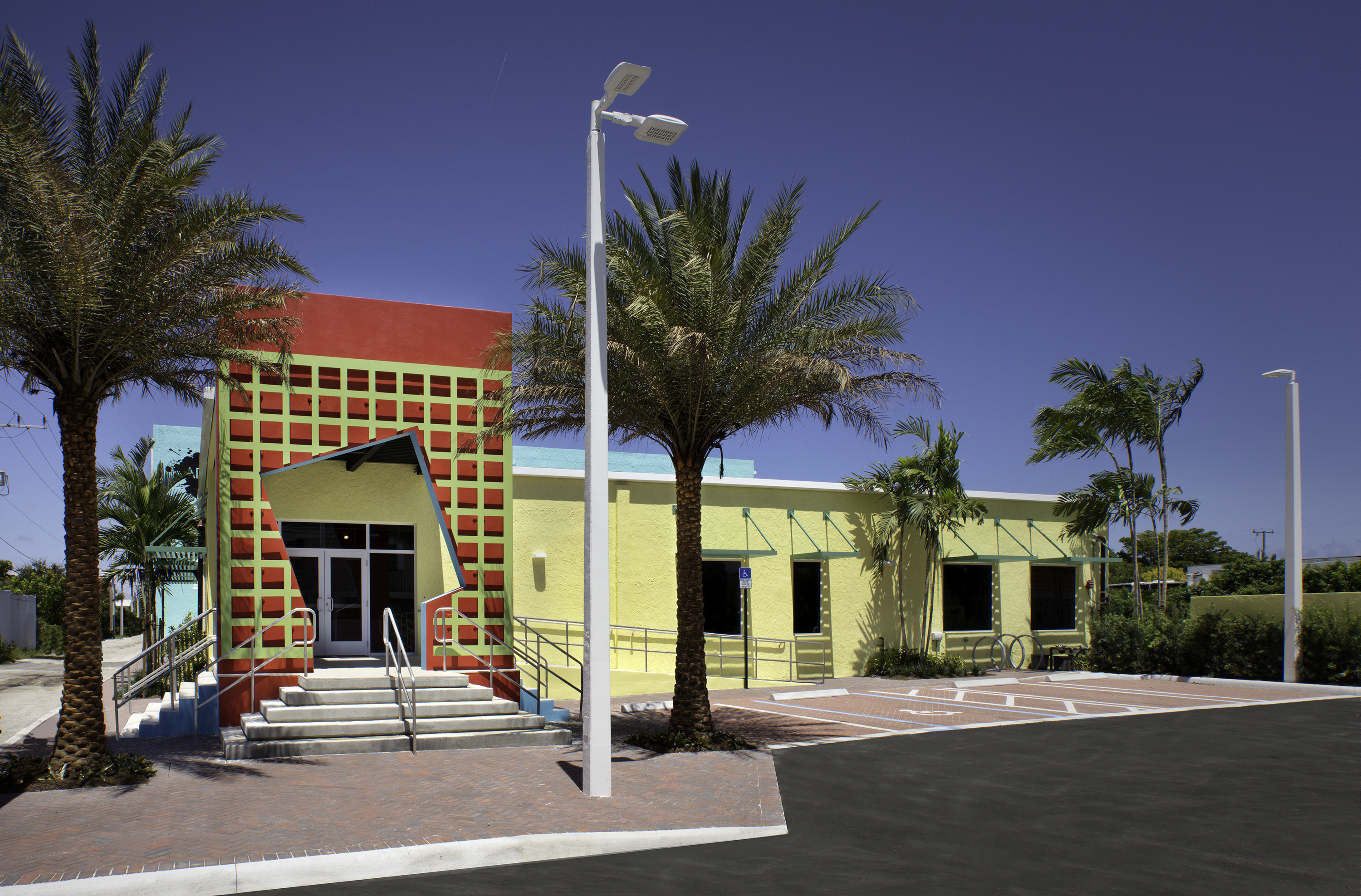 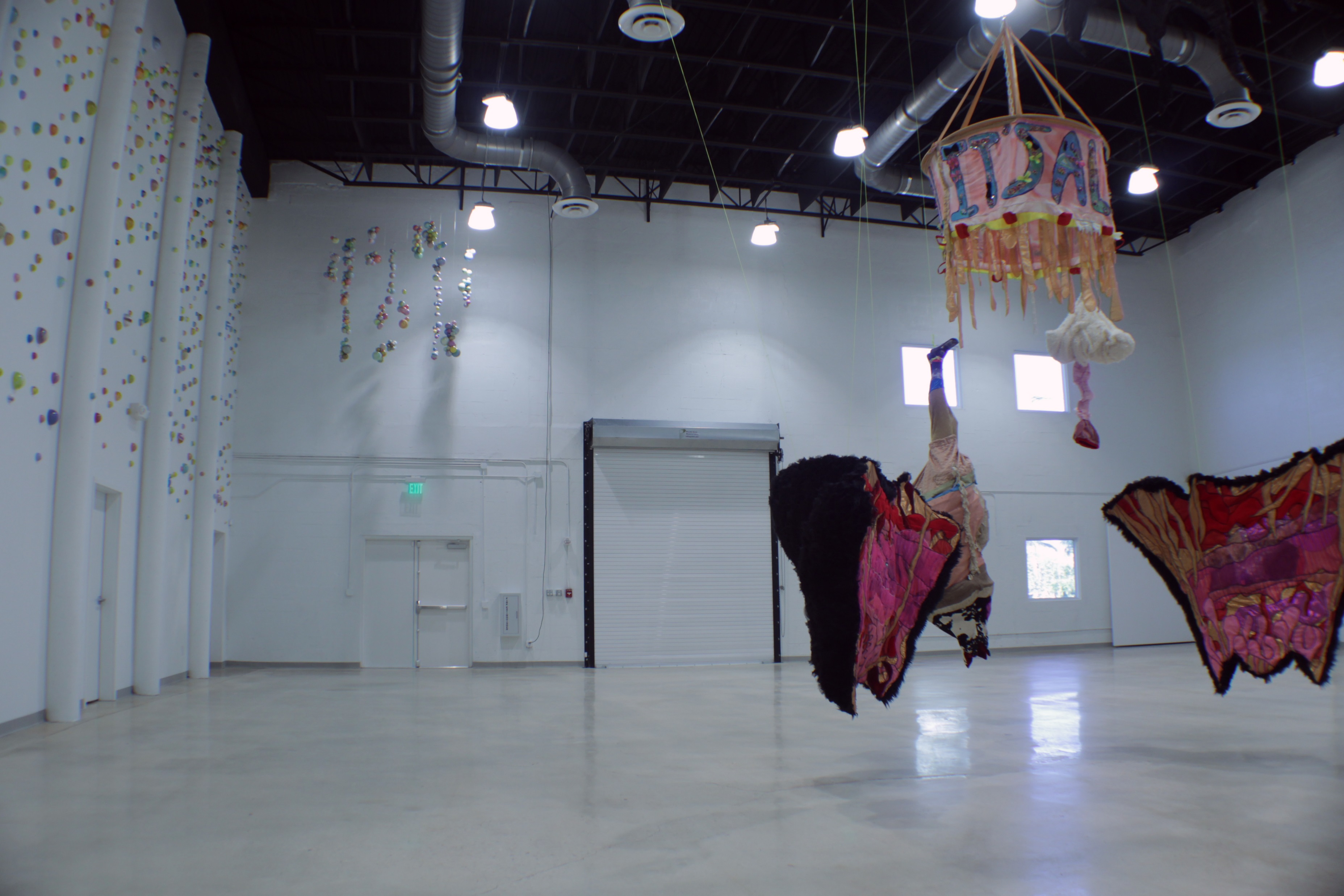 Completed
Gallery Space
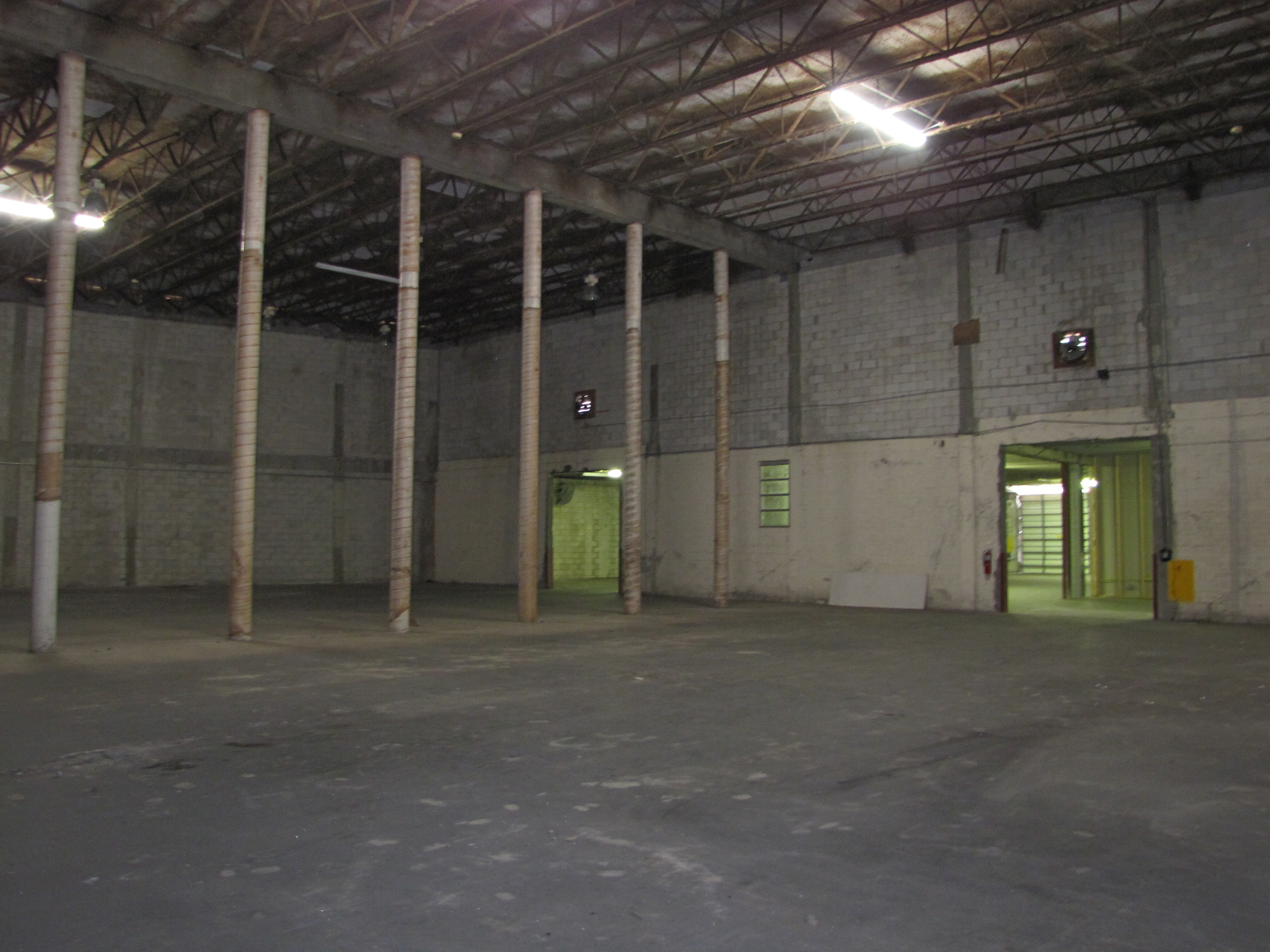 Pre-Construction
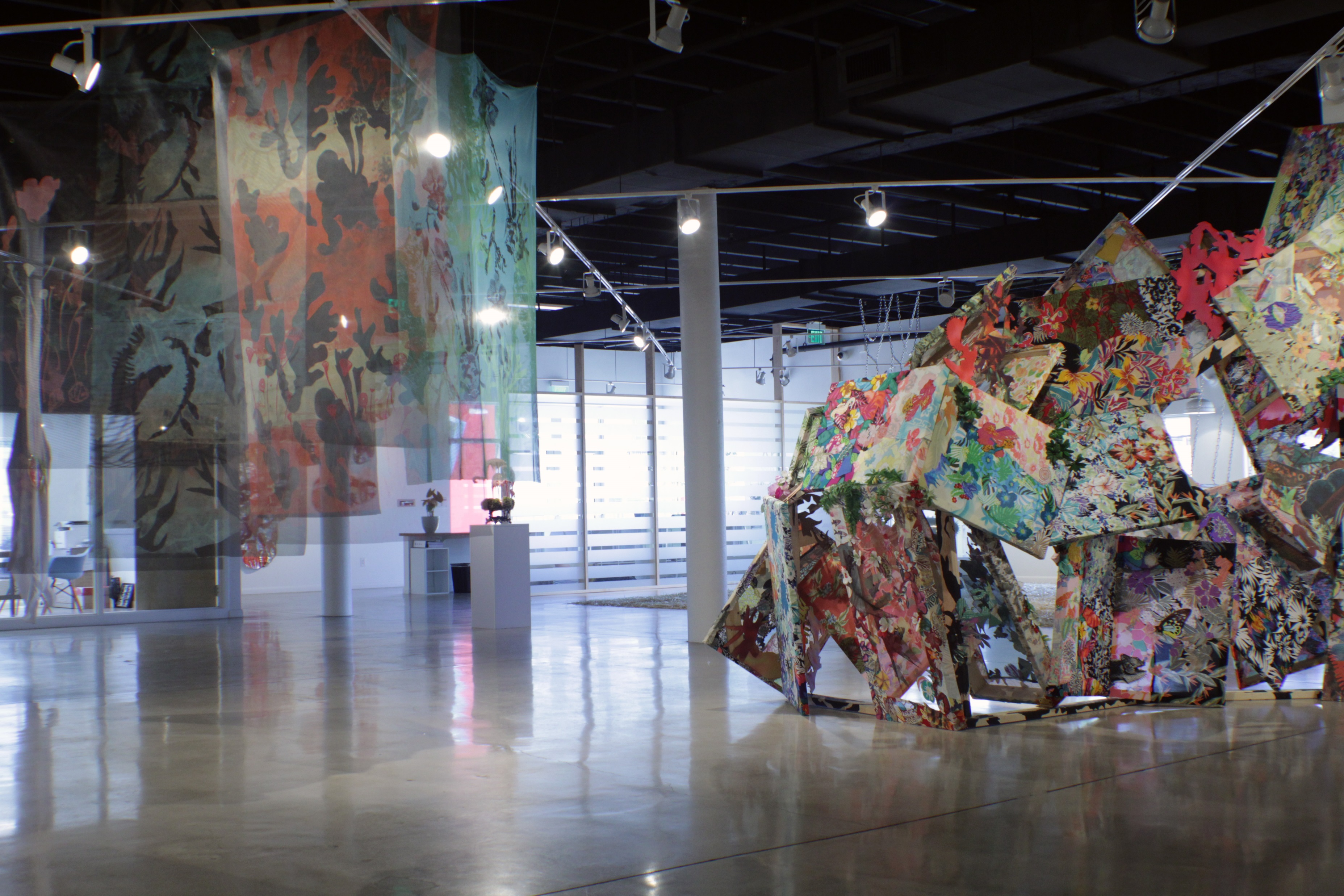 Exhibit
Completed
Artist-in-Resident Studios
Construction
1 of 15 studios
Completed